¿Cómo lograr “aprovechar al máximo el potencial de las personas en una empresa ?
3. Alentar a los demás a seguir adelante
A LA CARGA.
Gung Ho" es una frase utilizada como grito de entusiasmo, de unión para hacer juntos una faena en busca de alcanzar una meta. 
Este libro presenta el relato de una historia real sobre como la encargada de una planta (Peggy) y su mentor (Andy), un indígena responsable de uno de los departamentos, quienes se abocan a la tarea de llevar a la planta a un estado de productividad y de realización plena en el trabajo, que los llevó a recibir un reconocimiento en la Casa Blanca. 
"Gung Ho" es una filosofía de trabajo creada por el abuelo de Andy, basándose en ejemplos tomados del comportamiento de ciertos animales, que aplicados en el comportamiento humano en el trabajo permiten alcanzar un estado óptimo, que hace del trabajo una actividad motivadora, productiva y satisfactoria.
Los tres elementos para llegar a ser un individuo y un equipo "Gung Ho" comprenden los siguientes ejemplos de la naturaleza: 
"El espíritu de la ardilla" tiene su enfoque en valorar lo que hacemos, en ver el trabajo no por la calidad o cantidad de lo que se produce, que es importante, sino por el beneficio que tiene para uno, para los suyos y para la sociedad en general. Un enfoque importante en este punto radica en los valores, que son las bases constantes de la actividad. Los planes y la misión pueden cambiar, pero los valores permanecen sin cambio. Es la ética del comportamiento de grupo.
 "El estilo del castor" esta dirigido más a la forma en que se realiza la tarea, es decir, cada persona conoce los valores (las reglas) y los planes (la cancha), con lo cual tiene clara su participación, su capacidad y su responsabilidad para contribuir al logro de las metas. 
Abarca también la relación entre el individuo y la organización desde ambos puntos de vista (los sentimientos, pensamientos y sueños son respetados y alentados), así como el aspecto de asignar a las personas actividades acordes a su capacidad pero que representen un desafío para desarrollarse.
"El espíritu del ganso" viene a dar impulso a los dos aspectos anteriores mediante el entusiasmo que da el regalarnos día a día la motivación de un reconocimiento y felicitación por el trabajo bien realizado. El aspecto de salario entra como primer etapa pues se debe satisfacer las necesidades elementales de las personas, luego se pasa a la segunda fase que comprende ganar energía a través de la motivación mutua a través de felicitarnos mutuamente por lo bien hecho.
Gung Ho ¡A la carga!Autor:Ken Blanchard, Sheldon Bowles / Editorial: Grupo editorial – NORMA
Saber que 
contribuimos 
a mejorar
 el mundo
El entusiasmo 
es igual
 a la misión 
Multiplicada
 por el circulante
 y las 
congratulaciones
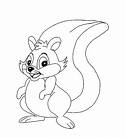 Todos trabajan
 hacia una meta 
compartida
¿Cuáles son las características de equipos exitosos
1. Trabajo que vale la pena
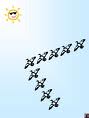 ¿Cuál es el aprendizajes importantes que van rodeando
 la enseñanza de los tres componentes de "Gung Ho ?
Los valores sirven
 de guía para los 
planes,
Las congratulaciones,
 activas o pasivas, 
deben ser 
de VERDAD
Si no hay puntuación 
no hay juego, 
y felicitar por 
el progreso
A. El espíritu de la ardilla
a la carga
Las metas de: 
resultados están 
enfocadas a lo 
que se pretende alcanzar. 
 valores están
 enfocadas al impacto 
sobre las personas y grupos. 
Las metas  ponen en marcha a la gente  y los valores mantienen el esfuerzo
Gung Ho
X
C. El espíritu del ganso
La función de la organización 
es velar por sus clientes 
y consumidores. 
La razón de la organización 
es servir a su gente y 
a la comunidad en 
que reside. 
El líder establece 
las metas compartidas 
basadas en los valores.
2. Control sobre el cumplimiento de la meta
Un campo de juego
 con un territorio y 
reglas claramente definidas 
.
B. Estilo del castor
¿En que consiste la técnica gerencial Gung Ho?
¿Cómo aplicaría la filosofía Gung Ho en la planeación educativa?
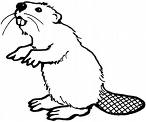 Capaces pero 
conscientes 
del desafío
Los pensamientos, los sentimientos,
 las necesidades y los sueños 
se escuchan y generan una acción .
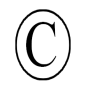 Gerardo Nava Serrano
¿Cuáles son Los tres elementos para llegar a ser un individuo y un equipo "Gung Ho“?